Date: 5.1.2021
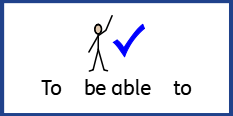 L.O To be able to count in multiples.
Go to Times Tables Rock Stars to warm up your number brain before you start your maths activity.
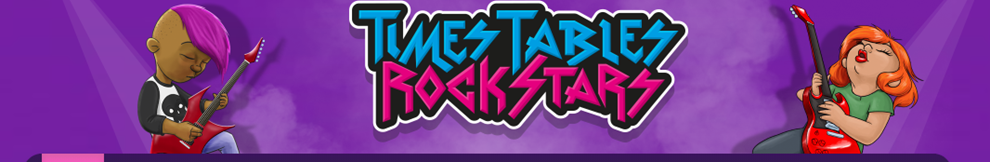 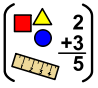 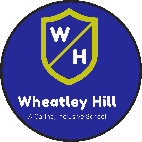 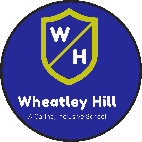 Subject: Maths
When you count in equal steps that is called counting in multiples . 
Counting in multiples of 6 will start like this; 6 12 18 24 …
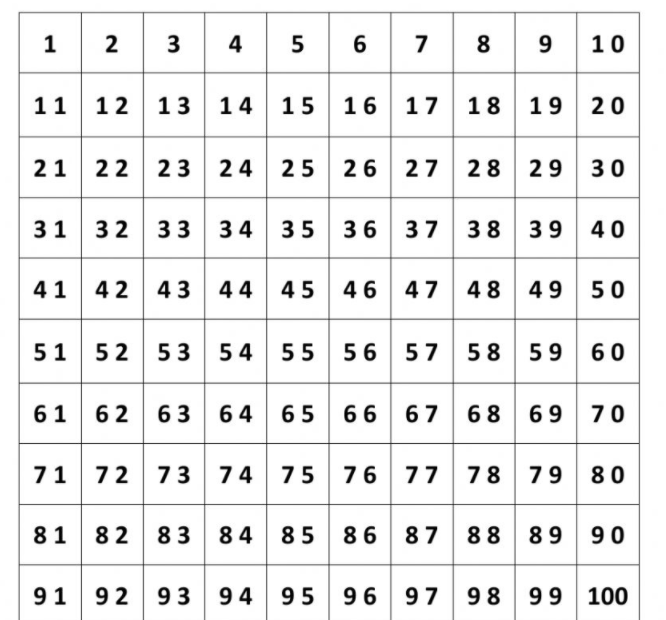 Colour all the multiples of 6 in one colour and all the multiples of 7 in a different colour.
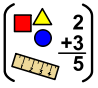 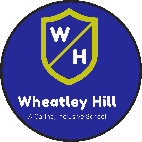 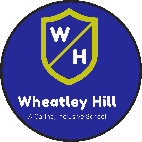 Subject: Maths
Complete the number sequences by counting on in jumps of 6 or 7 .
6.  7  _____  21  ______ 35

7.  _____  28  ______ 42 _______ 

8. 49  _____  35 ______ 21

9. 14 _______ ______ 35 ________

10. 70 ______  56 ______ 42 ______
1.  ______ 12   18   24  ______  

2.  24  ______  36  ______  48

3.  42  ______ 30  ______  18 

4.  _______ ________ 18 _______ ________

5.  60  ______ 48  ______  _______
Tip: Count on or back from the last number. Use the number square on the last page to help.
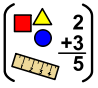 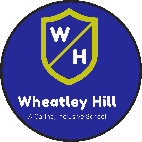 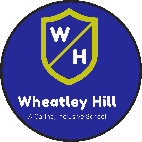 Subject: Maths
Try these challenges.
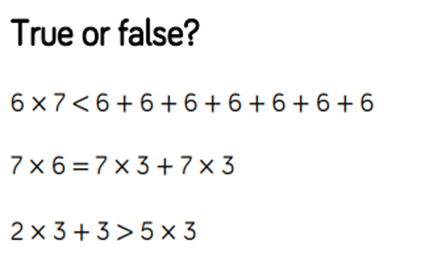 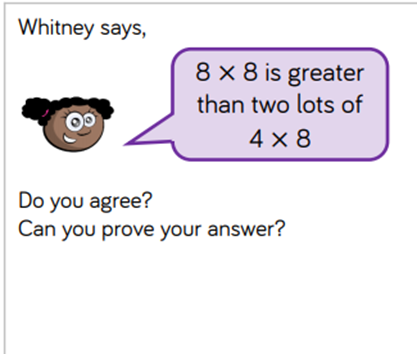 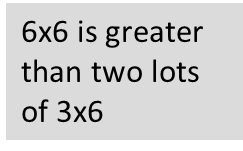 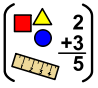 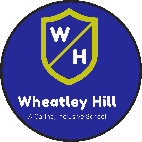 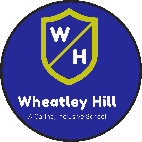 Subject: Maths
Date: 6.1.2021
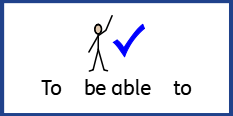 L.O To be able to count in multiples.
Go to Times Tables Rock Stars to warm up your number brain before you start your maths activity.
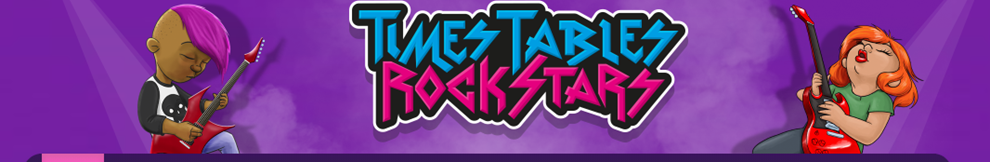 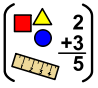 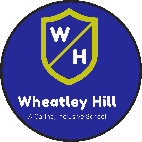 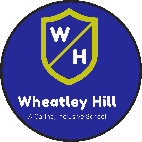 Subject: Maths
Yesterday you counted in multiples of 6 and 7. Today you are going to count in multiples of 9.
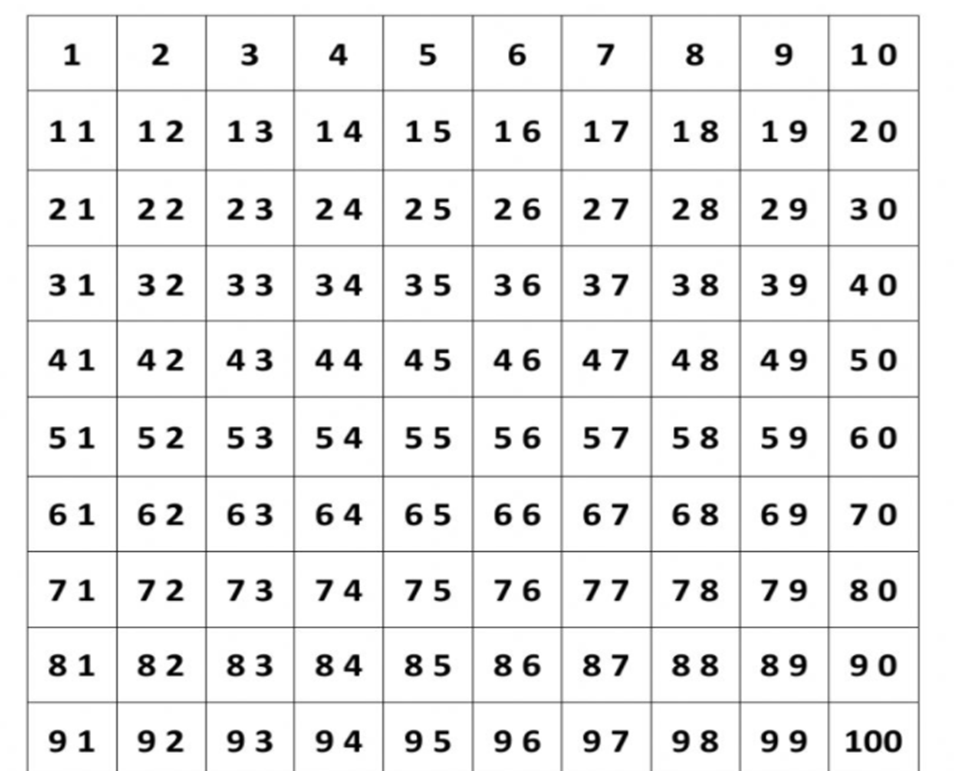 Colour all the multiples
 of 9 in one colour.
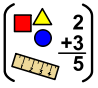 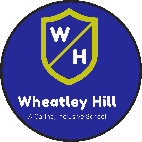 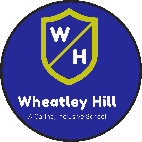 Subject: Maths
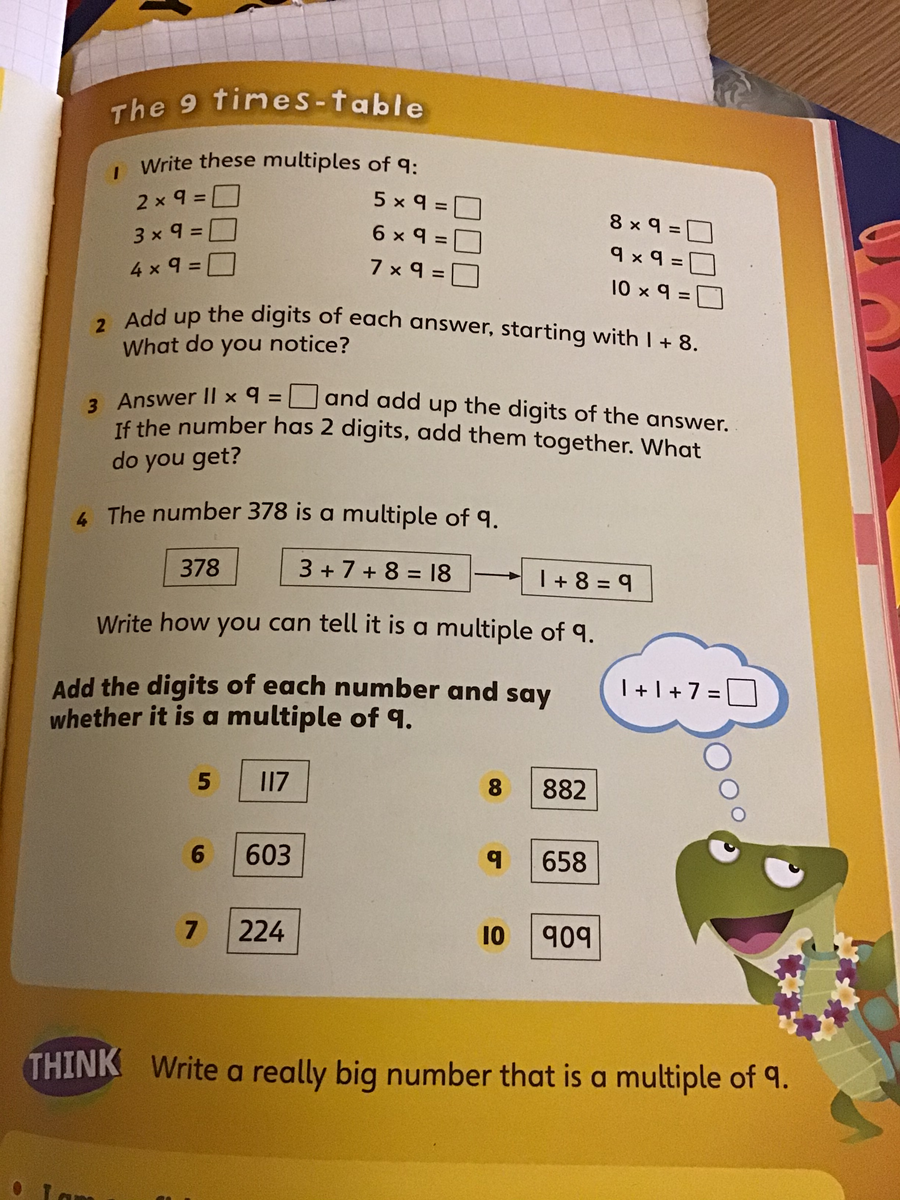 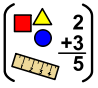 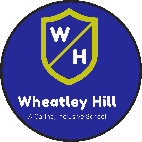 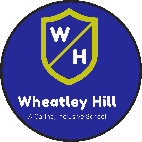 Subject: Maths
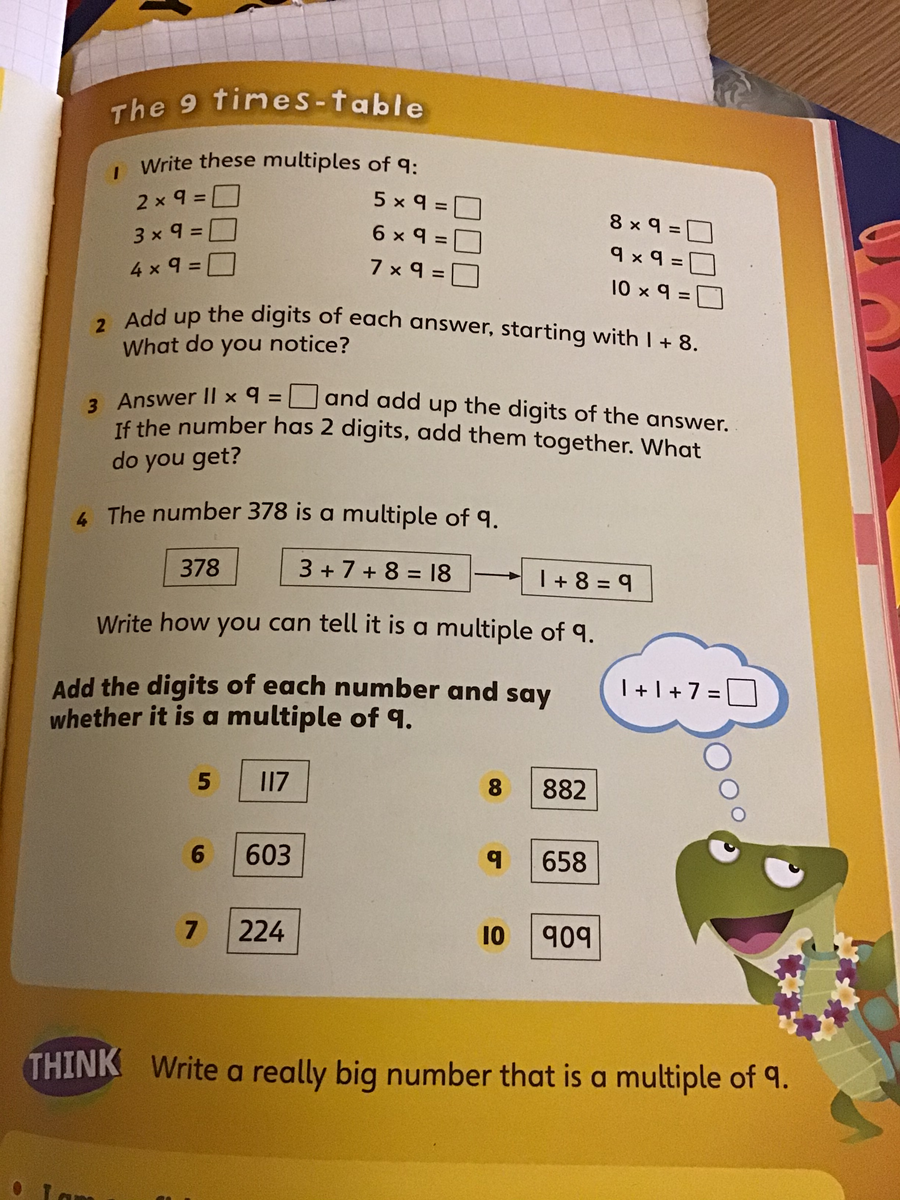 Hint: All the digits in the number should add to make 9.
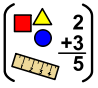 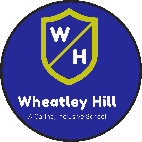 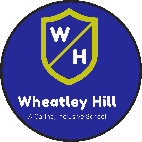 Subject: Maths
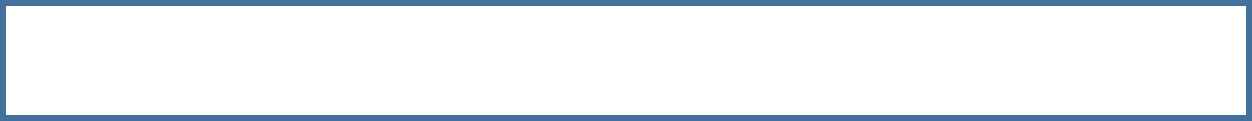 Try this challenge
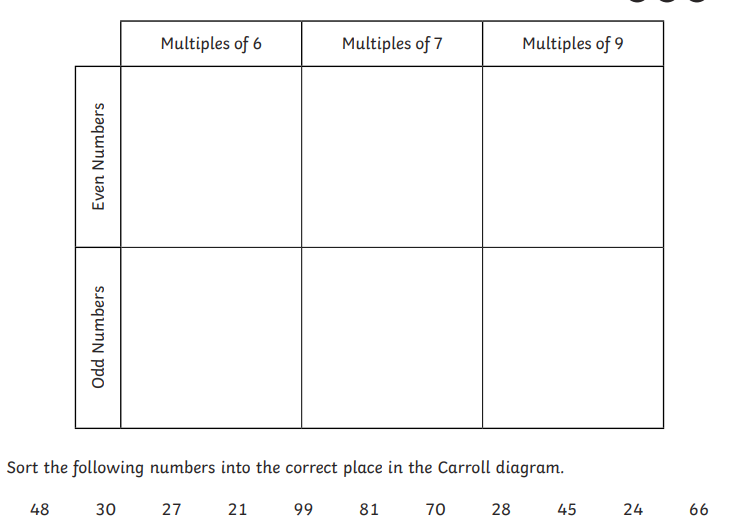 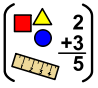 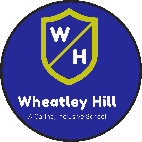 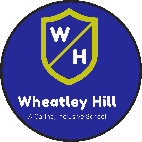 Subject: Maths
Date: 7.1.2021
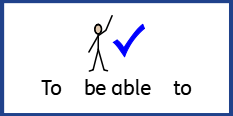 L.O To be able to double numbers.
Go to Times Tables Rock Stars to warm up your number brain before you start your maths activity.
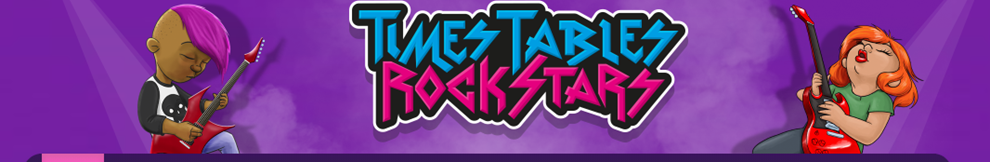 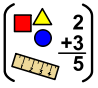 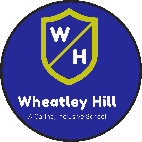 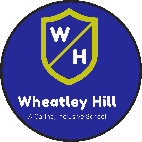 Subject: Maths
To get a double of a number, we add the same number to itself. For example, the double of 7 is 7 + 7 = 14.
Double a 2 digit number by partitioning
 into tens and ones
12
2 + 2
10 + 10
Double 12 is 24
4
20
+
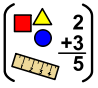 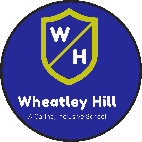 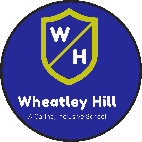 Subject: Maths
Double these numbers.
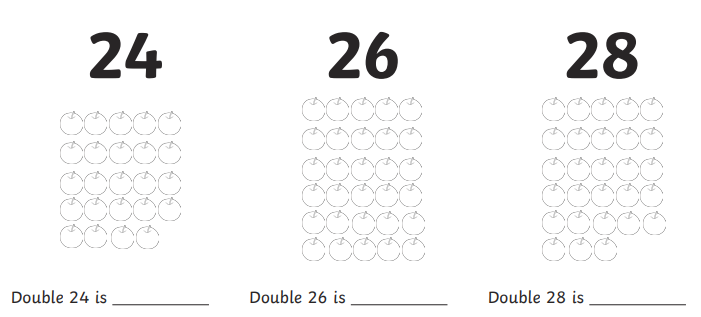 (20 + 20      8+8)
(20 + 20        6 + 6)
(20 + 20       4 + 4)
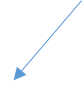 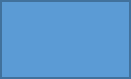 Now try these ones.
Double   13  = 

Double   16  = 

Double   22  = 

Double  25 = 

Double 31  = 

Double 43 =
7. Double  63 = 

8. Double 52 = 

9. Double 37 =
 
10. Double 28 = 

11. Double 61 = 

12. Double 32 =
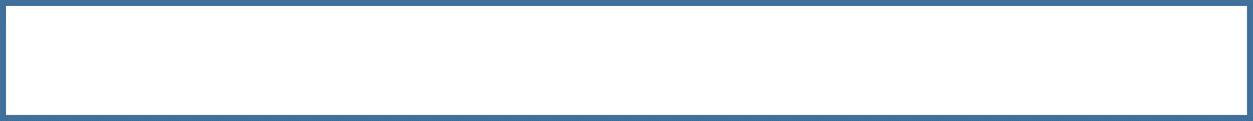 Try this challenge.
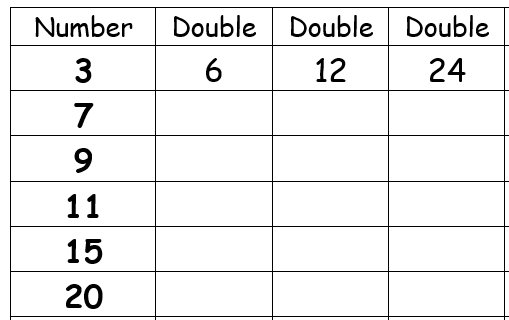 Date: 8.1.2021
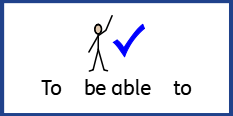 L.O To be able to multiply numbers.
Go to Times Tables Rock Stars to warm up your number brain before you start your maths activity.
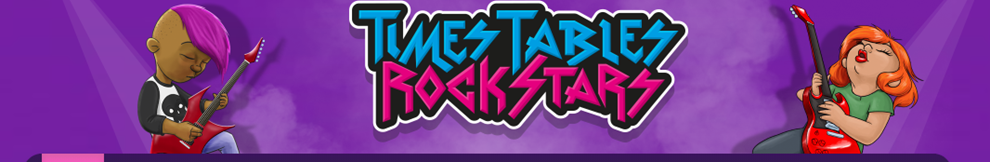 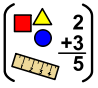 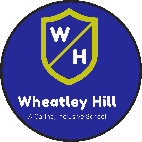 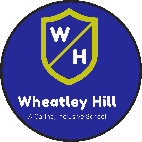 Subject: Maths
Place the numbers in the correct section of the Venn diagram.
4        6       12        2      18       16        22       30        24       48       36
Multiples of 6
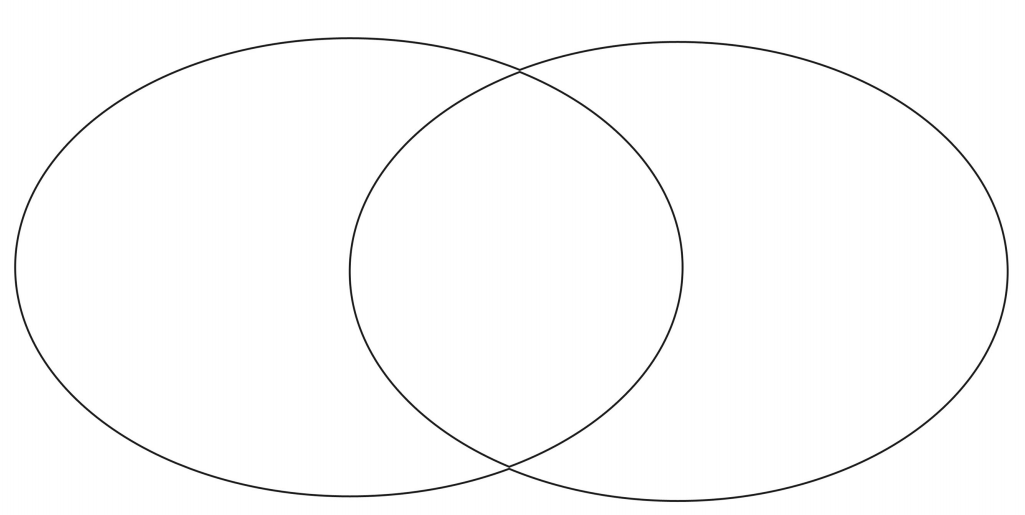 Multiples of 4
Counting in multiples helps us learn our times tables.  Use your 6,7 and 9
 times tables  to help solve these calculations.
4 x ___ =  24

____ x 6  =  36

7 x ____  =  63

____ x 9 = 18

6 x ____ =  60

8x ___  =  72
7. ___ x ___  =  42

8. 3 x ___  =  21

9. ____ x 7 =  35

10. ___ x ____  =  56

11. ____x ____  = 48

12. ____ x ____  =  90
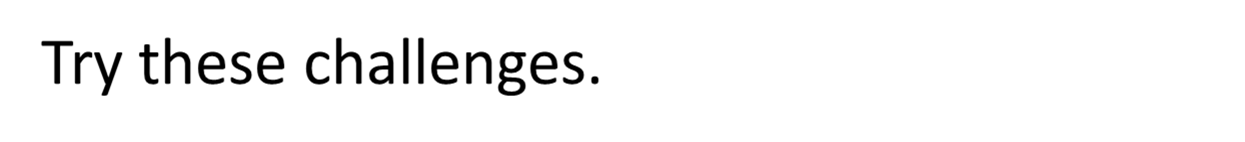 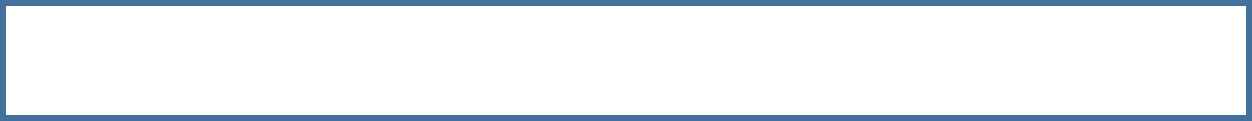 .
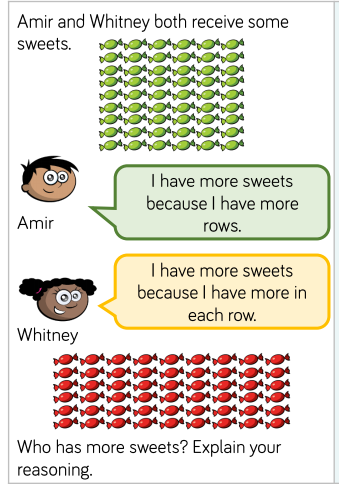 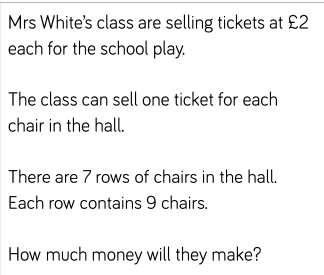 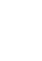 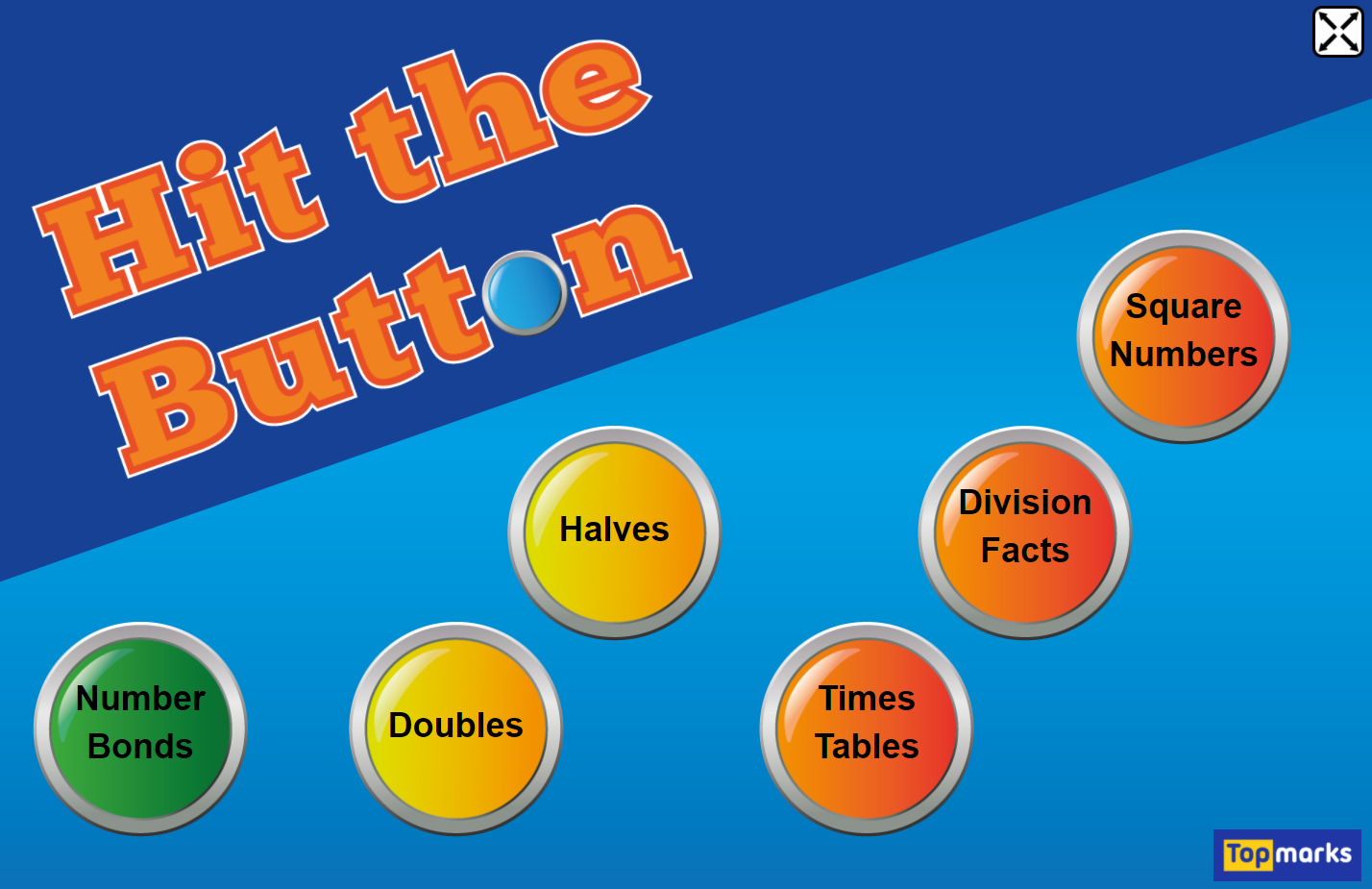 Fun Maths Games!
Copy and paste the link to play these fun maths games.
https://www.topmarks.co.uk/maths-games/hit-the-button
Times tables   x4   x8    x3
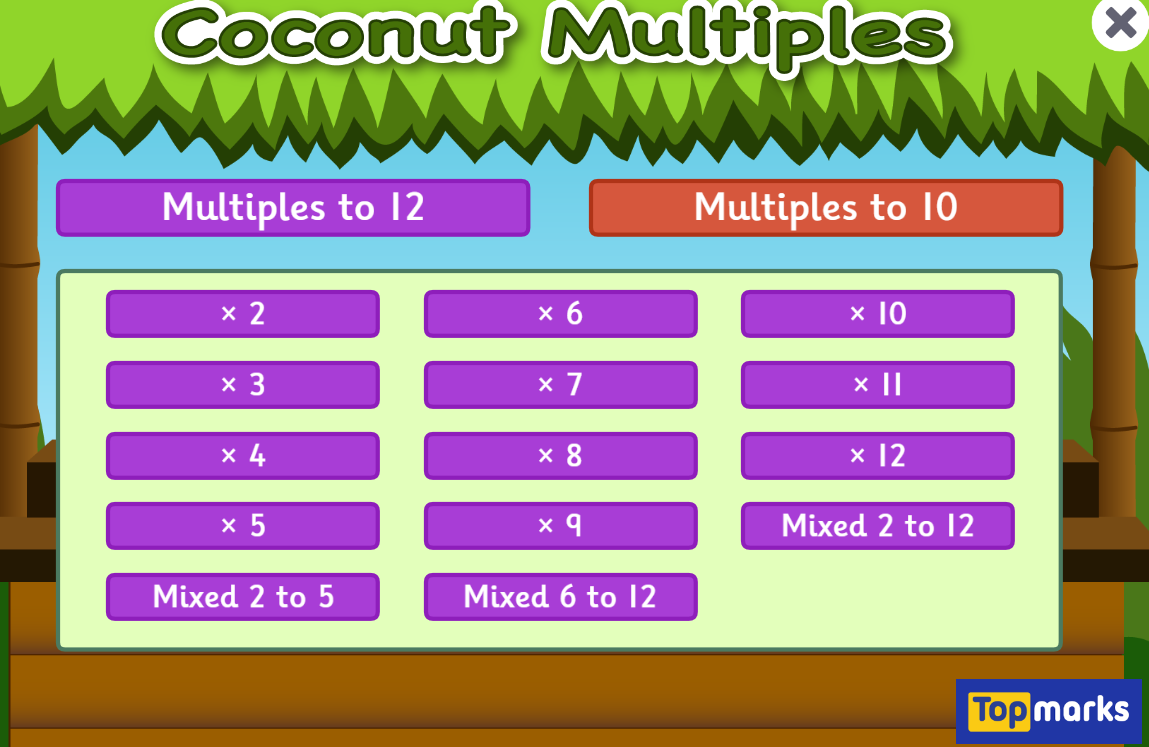 https://www.topmarks.co.uk/times-tables/coconut-multiples
https://ttrockstars.com/
Multiples of numbers
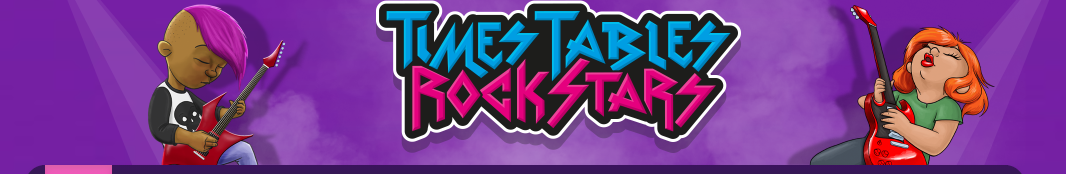